Дорогу дорогам
Протяженность автомобильных дорог и внутриквартальных проездов, составляющих казну муниципального образования «Город Архангельск»
Классификация дорог по уровню содержания
Улицы и дороги I категории  - 128,9 км

Улицы и дороги II категории  -  52,2 км

Улицы и дороги III категории, внутриквартальные проезды (содержатся в накате)  -  359,4 км

    Всего - 540,5 км
Финансирование работ на ремонт дворовых территорий многоквартирных домов, проездов к дворовым территориям многоквартирных домов, находящихся в границах МО «Город Архангельск», млн.руб.
Источники финансирования работ на ремонт дворовых территорий
Количество дворов и проездов к дворовым территориям многоквартирных домов, выполненных за период с 2009 по 2012 год и планируемых выполнить в 2013 году
Строительство улицы Выучейского
Строительство улицы Выучейского
Ремонт дворовых территорий
Ремонт дворовых территорий
Применение новых технологий при ремонте дорог
пр. Ленинградский
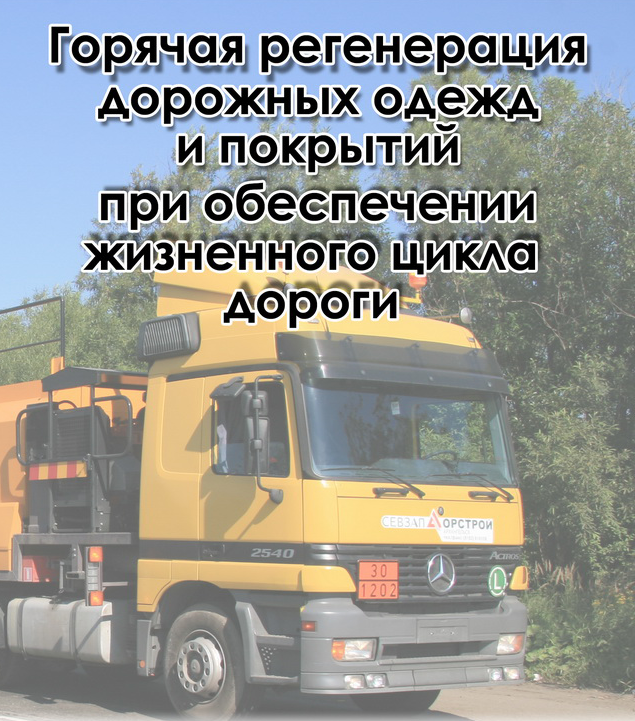 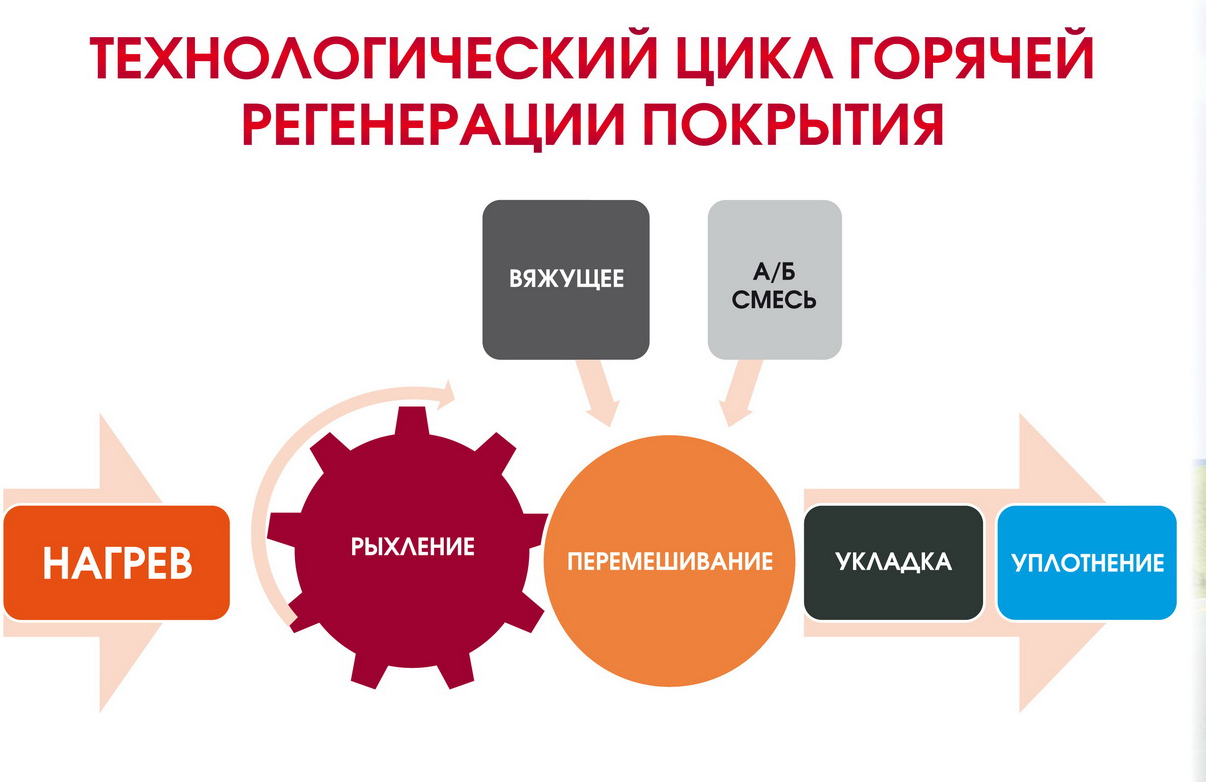 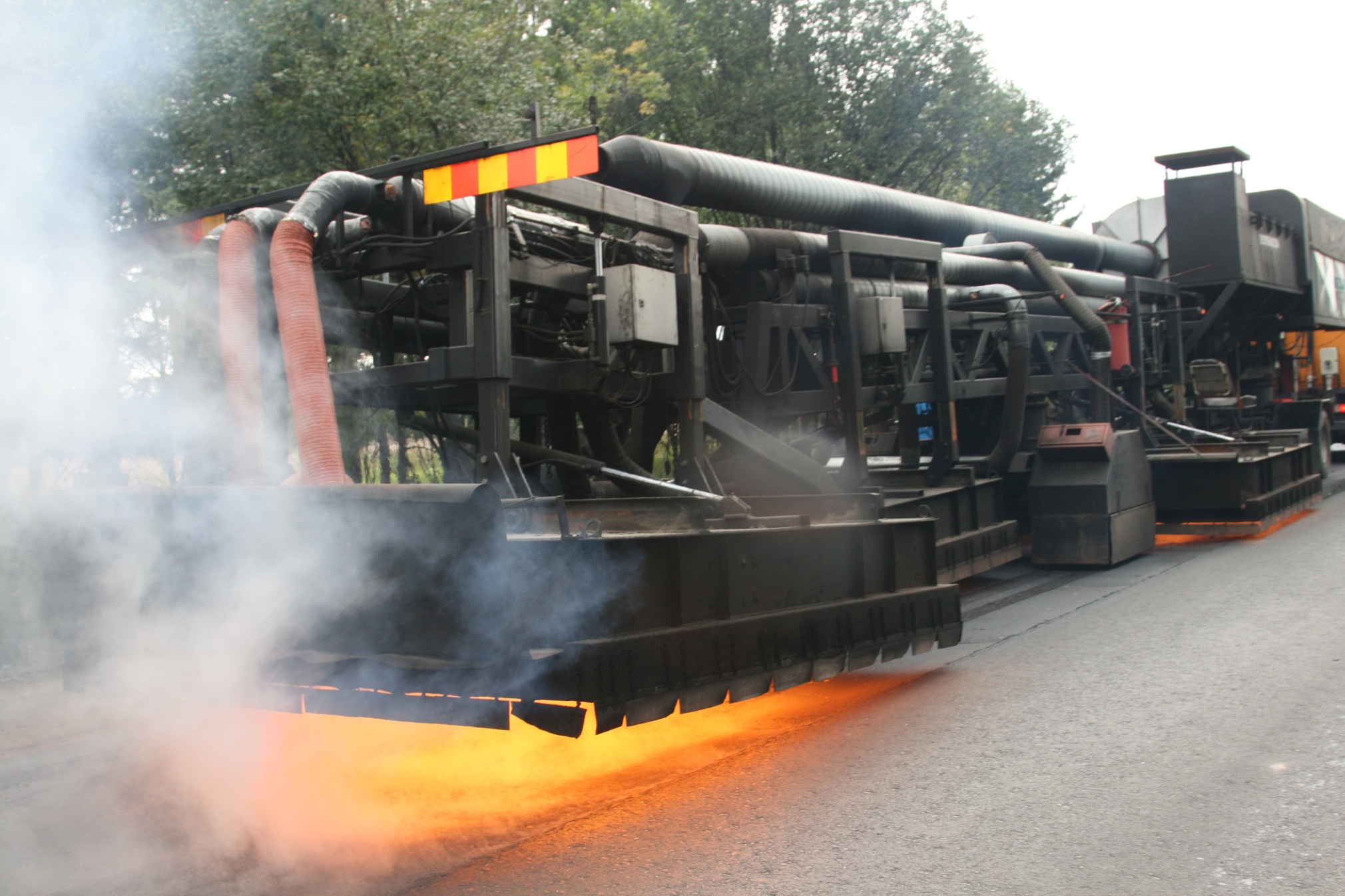 [Speaker Notes: По данной технологии в августе 2013 года отремонтирован участок дороги протяженностью 2,5 км по проспекту Ленинградский]
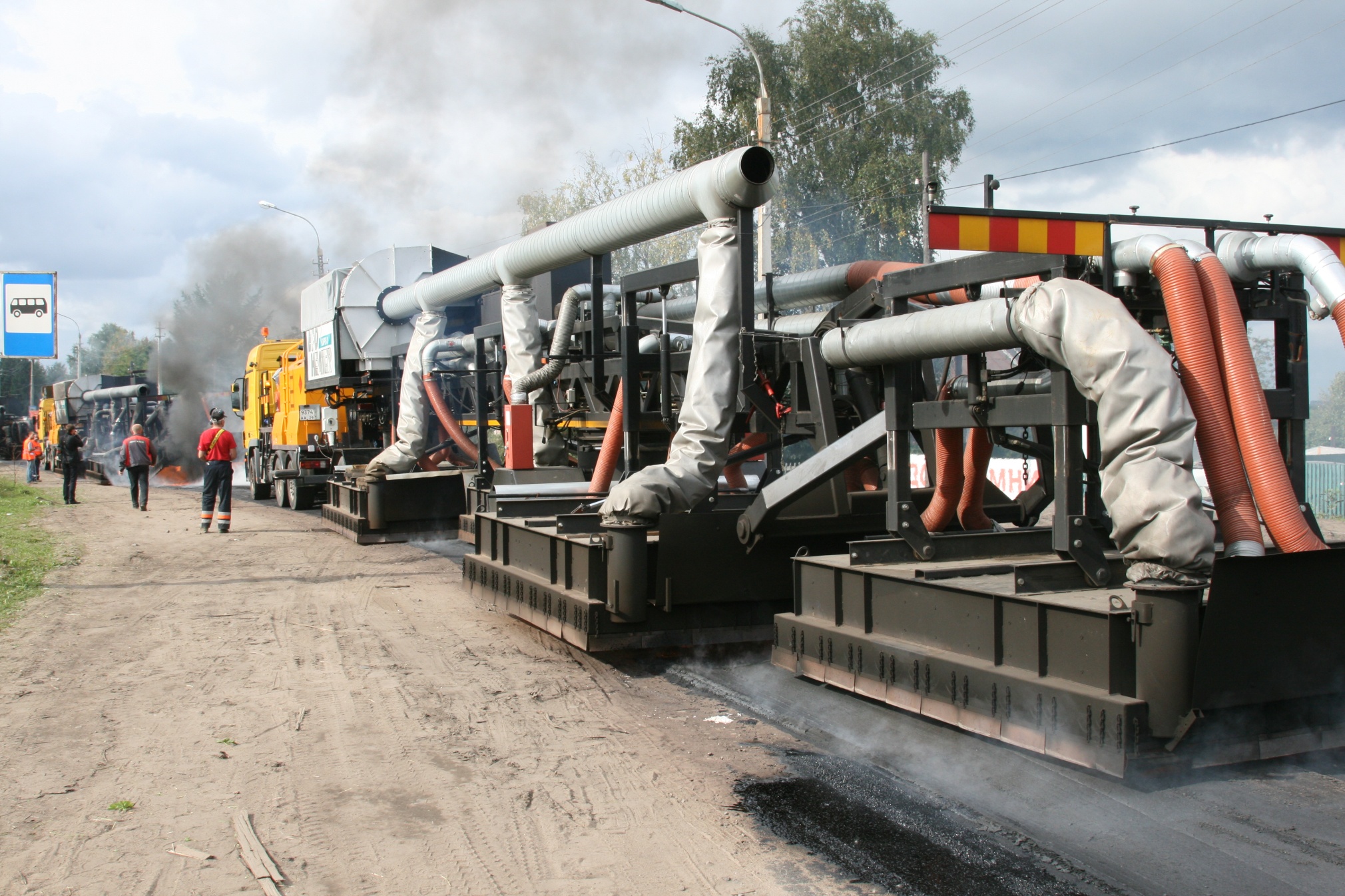 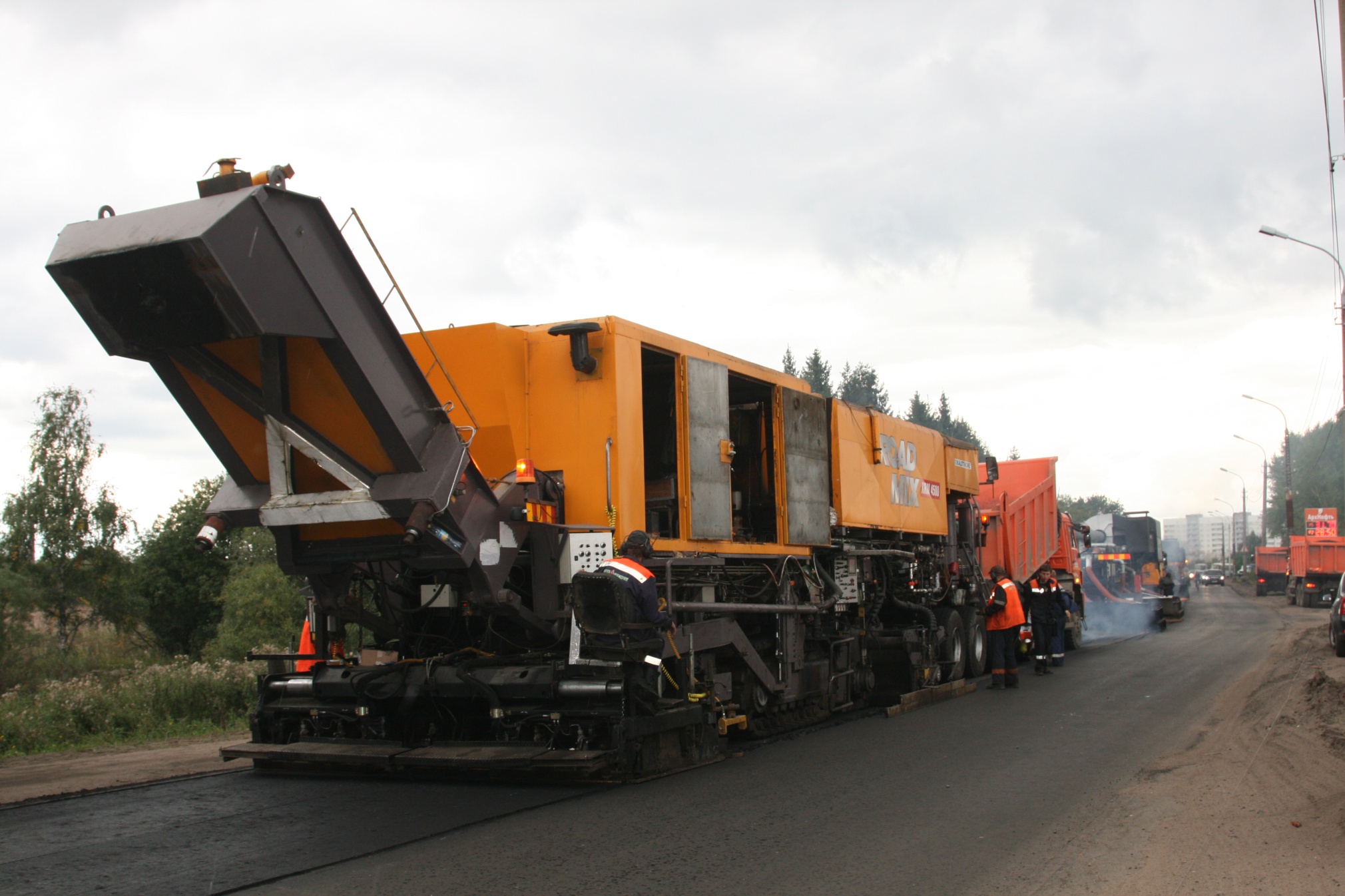 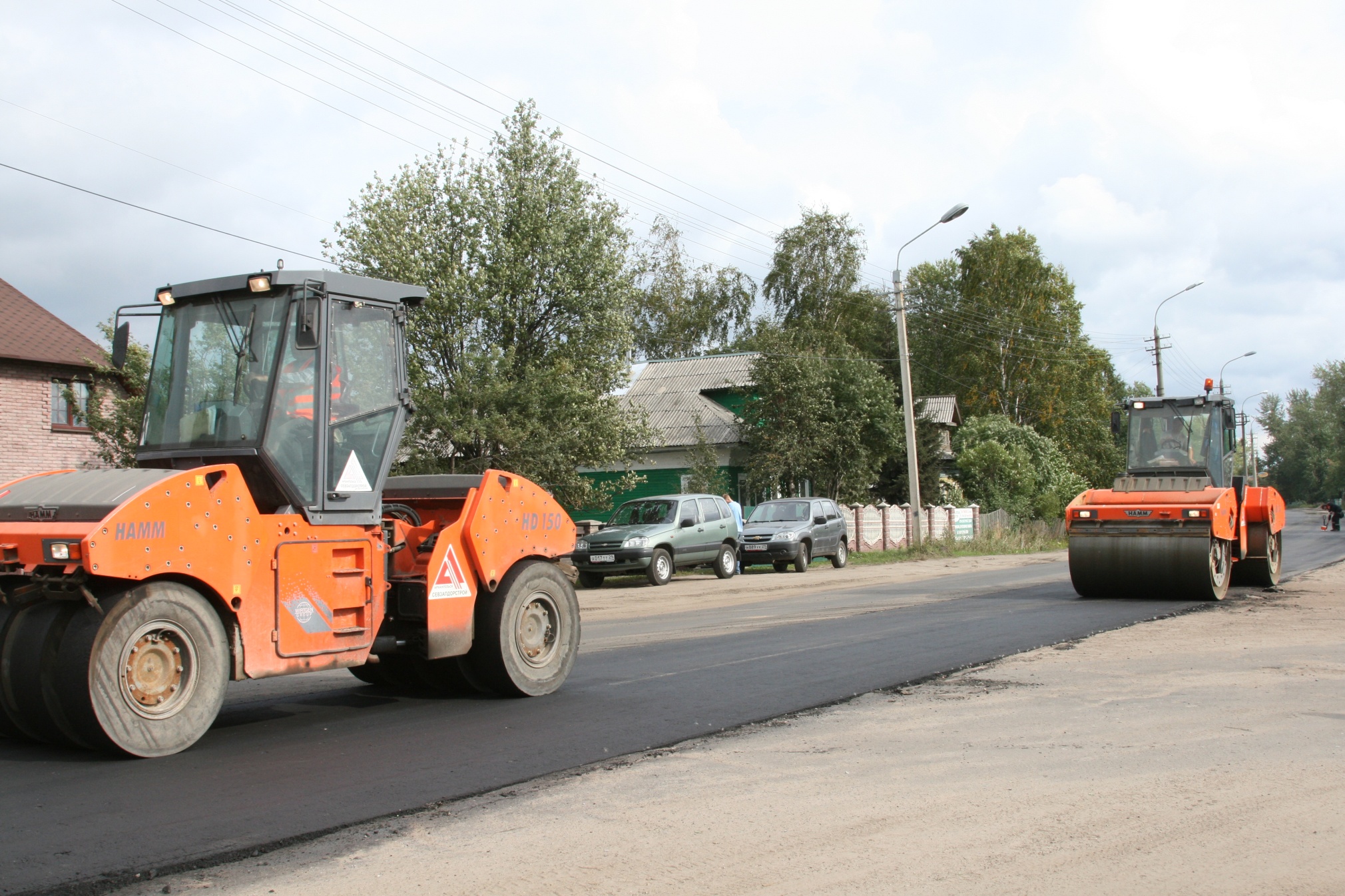 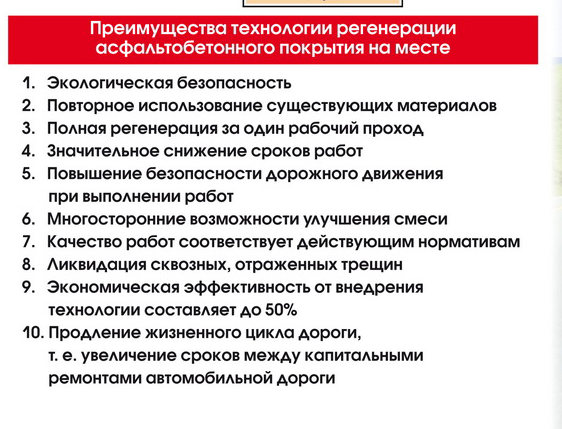